KITCHEN UTENSILS
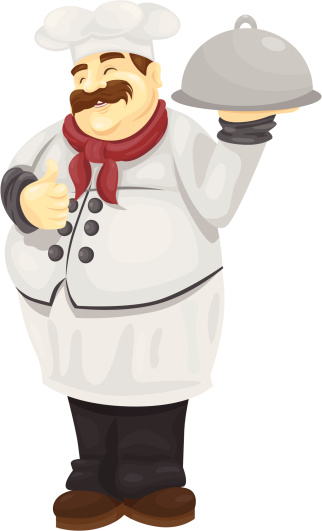 ice crusher
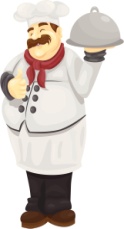 is used to toast bread
match
pizza cutter
is used to crush garlic
garlic crusher
is used to squeeze oranges and prepare a fresh orange juice
skimmer
is used to mince different meats and make meat balls
mincer
squeezer
is used to grate parmesan
toaster
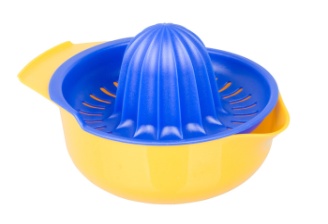 is used to cut pizza
grater
is used to crush ice
is used to remove the fat from the sauce
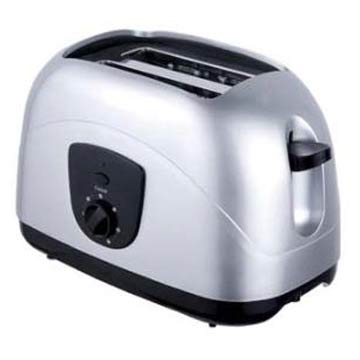 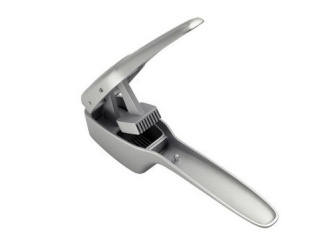 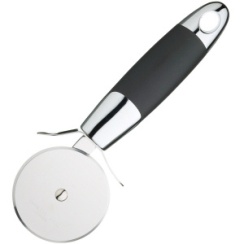 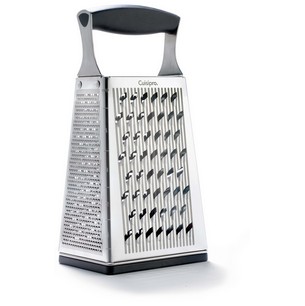 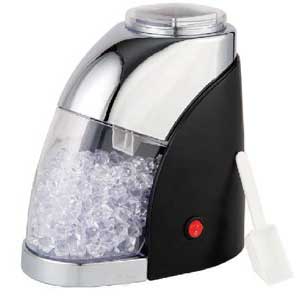 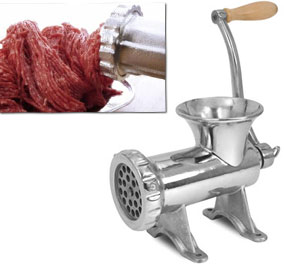 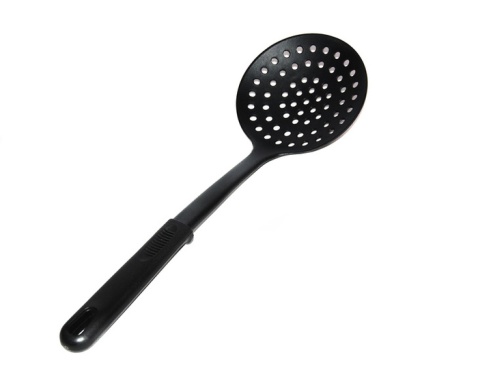 chopper
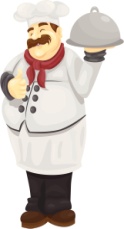 match
pastry scraper
blender
egg slicer
fryer
potato masher
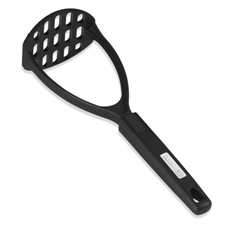 slicer
electric mixer
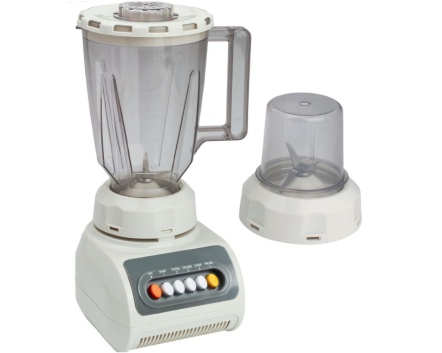 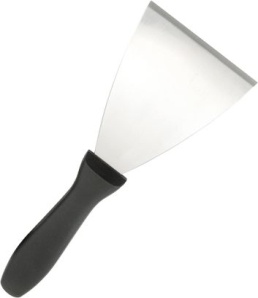 is used to slice ham
is used to remove the sticky dough from the worktop
is used to cut the boiled eggs into rounds
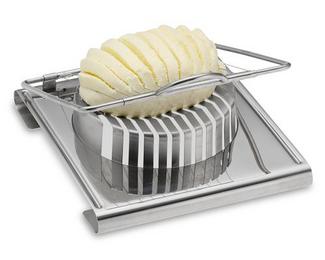 is used to mash potatoes
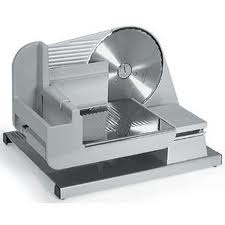 is used to make chips
is used to mix food
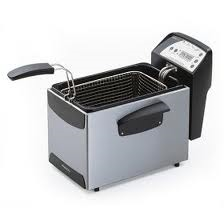 is used to chop food
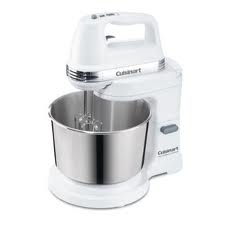 is used to blend food
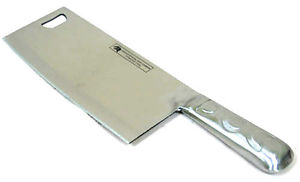 mandoline hand slicer
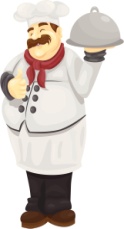 match
flour sifter
knife sharpener
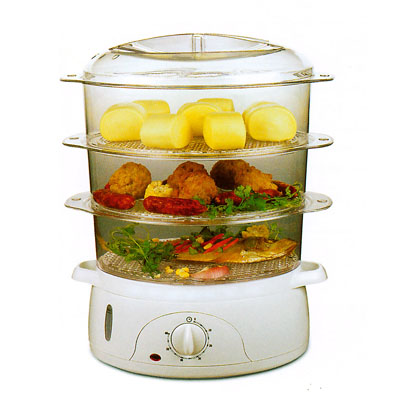 slotted turner
butter curler
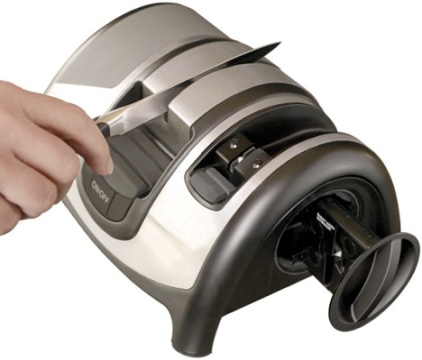 bottle opener
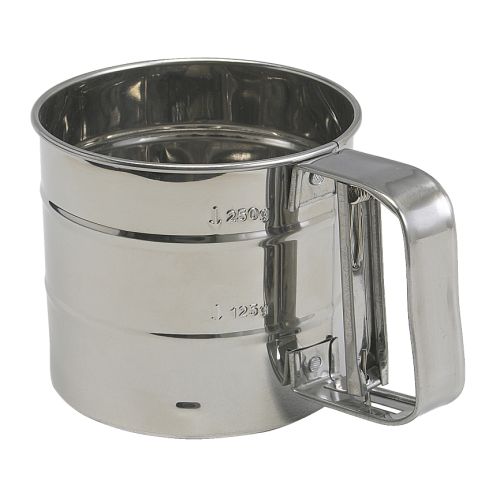 steamer
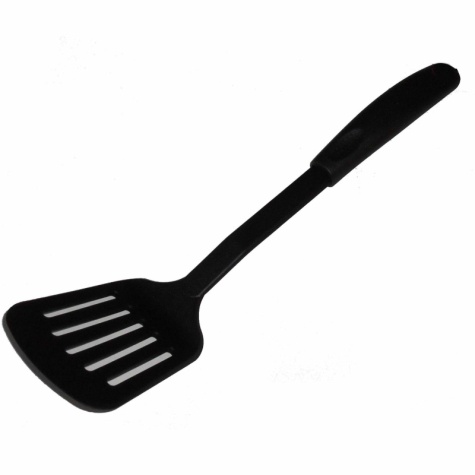 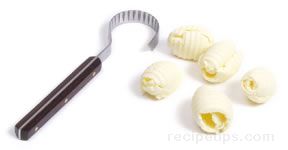 is used to make thin slices of fruits
is used to steam vegetables
is used to open bottles
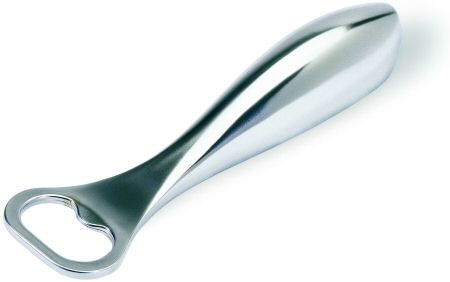 is used to make lovely curls of butter
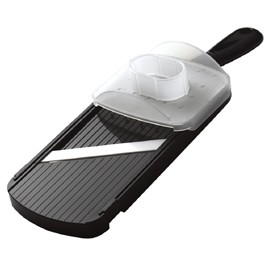 is used to sharpen knives
is used to sift flour
is used to turn and serve food (allows liquids to drain)
tin opener
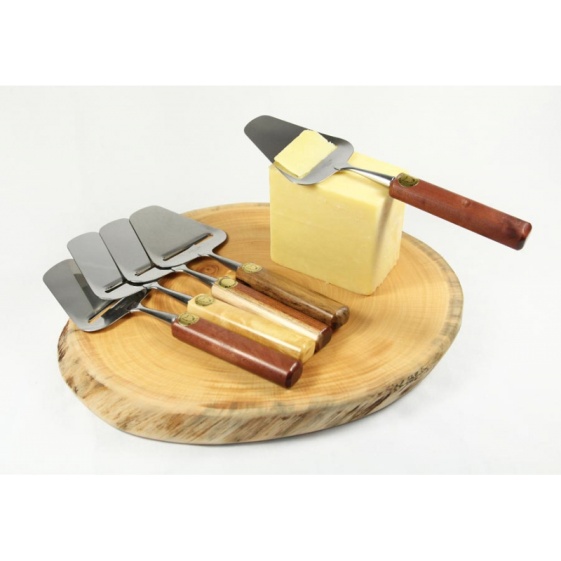 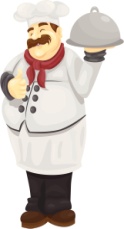 nutcracker
match
melon baller
cheese slicer
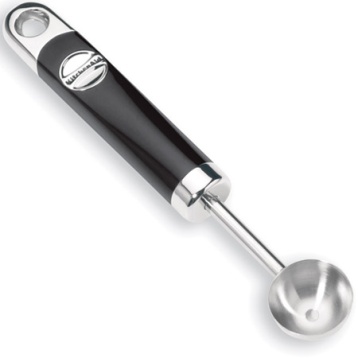 hand beater
immersion blender
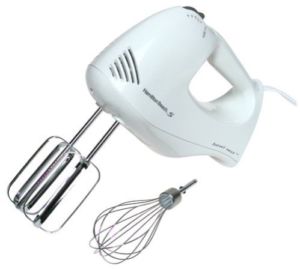 peeler
corer
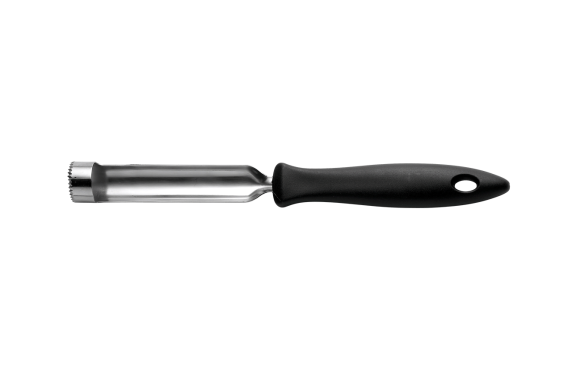 is used to peel potatoes
is used to create an oval shaped sphere from various fruits
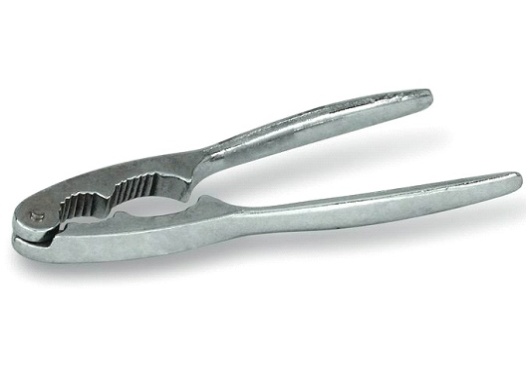 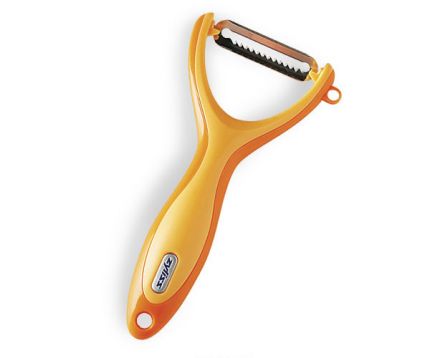 is used to remove the internal part of food
is used to beat eggs
is used to crack nuts
is used to prepare thin slices of cheese
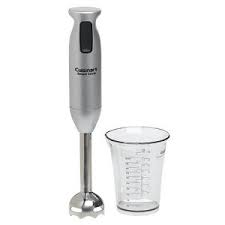 is used to open tins
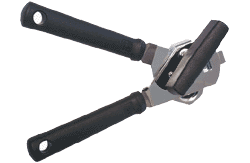 is used to make a creamy soup